FAB LAB IN ADDIS ABABA
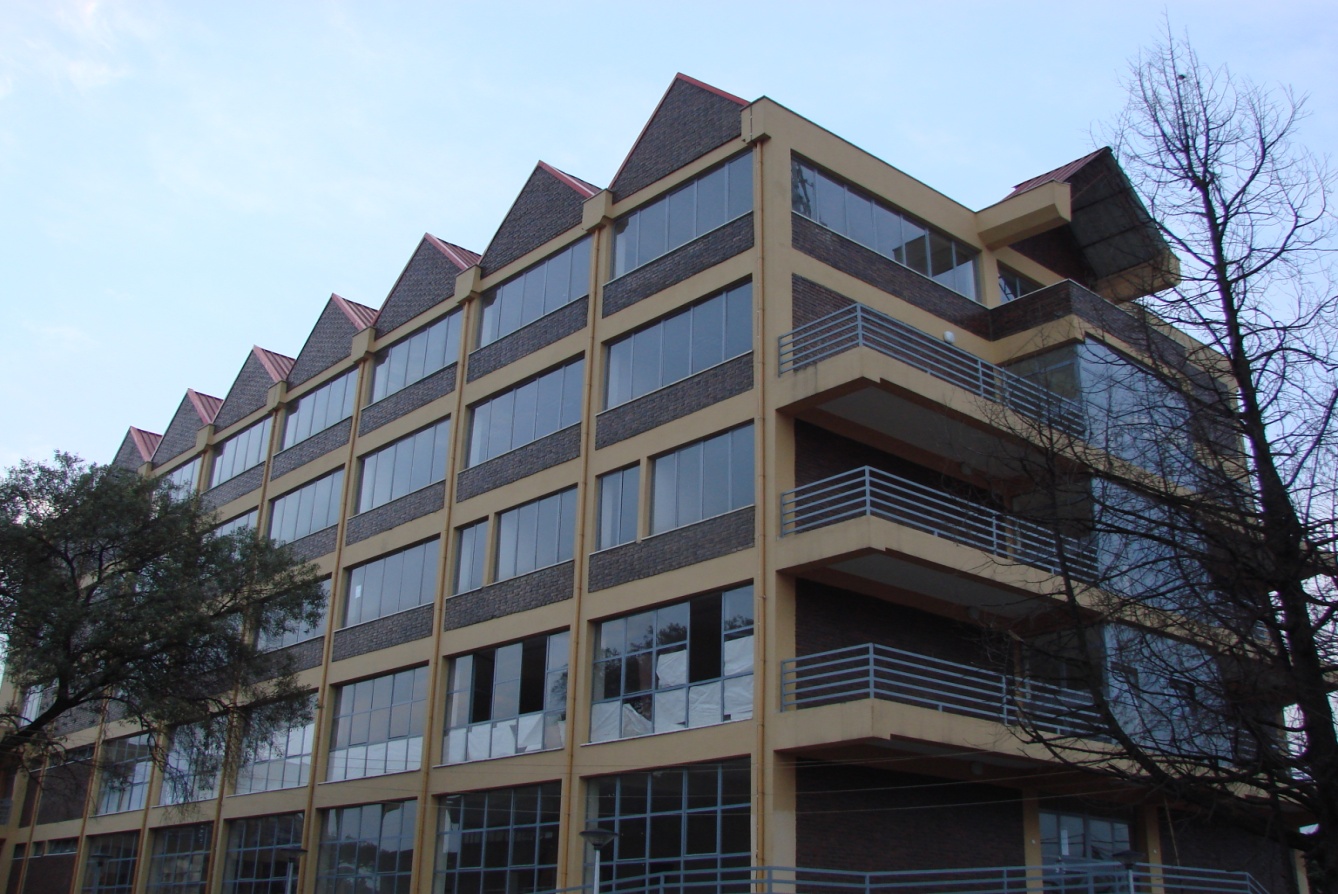 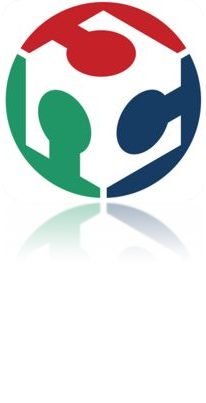 Purpose:
Digital Lab that will enable promoting problem solving method by the use of personal fabrication
FABLAB ADDIS BOARD
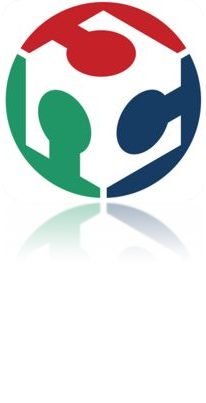 ADDIS ABABA UNIVERSITY
 ASFAD (Alle School of Fine Arts and Design),
 AAiT  (Technology institute)  and
 EiABC (Ethiopian institute of Architecture,
                Building and Construction)
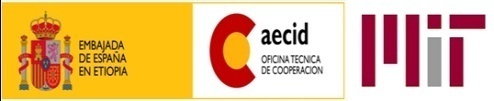 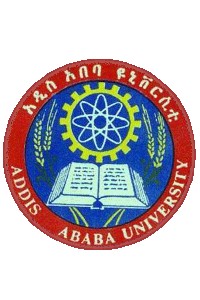 FABLAB EFFECTIVELY FUNCTIONING
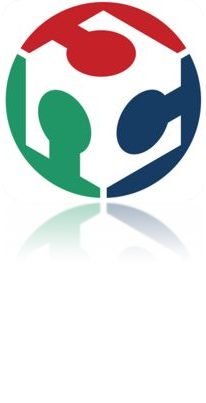 ADAPTING THE SPACE
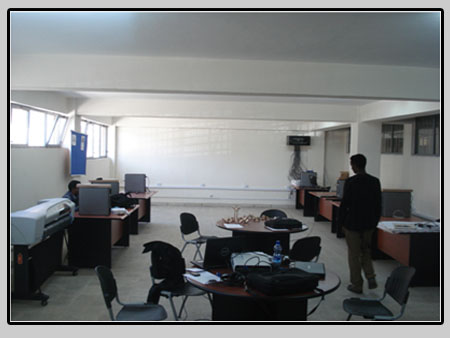 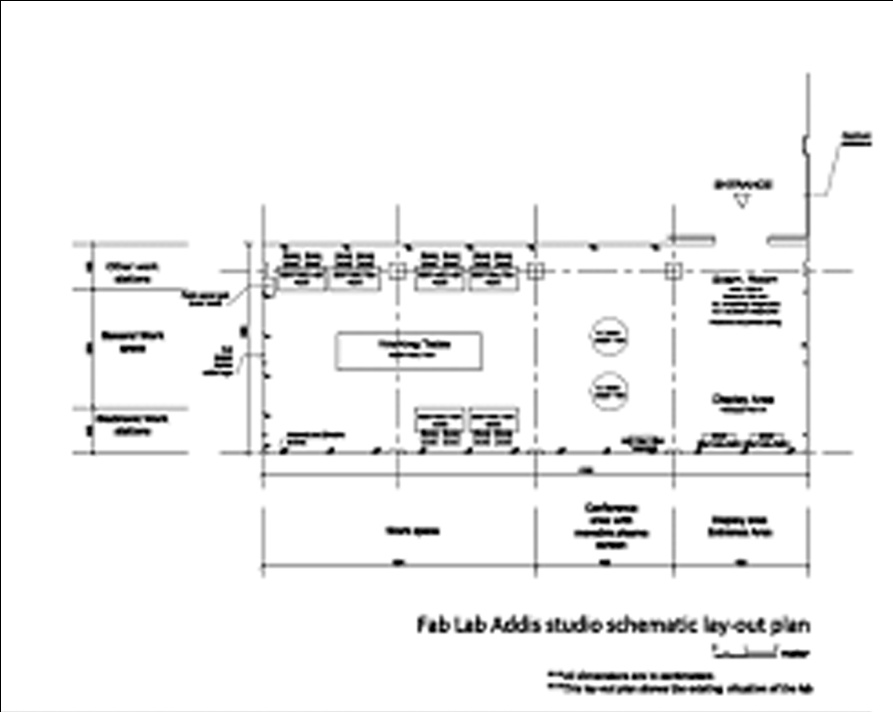 Adding Value for the Education
Artistic Skill

 Model Making

  Basic Engineering 
   principles

 Drafting Skill

  Creativity

 Problem Solving

 Research

 Team Work

 Good English
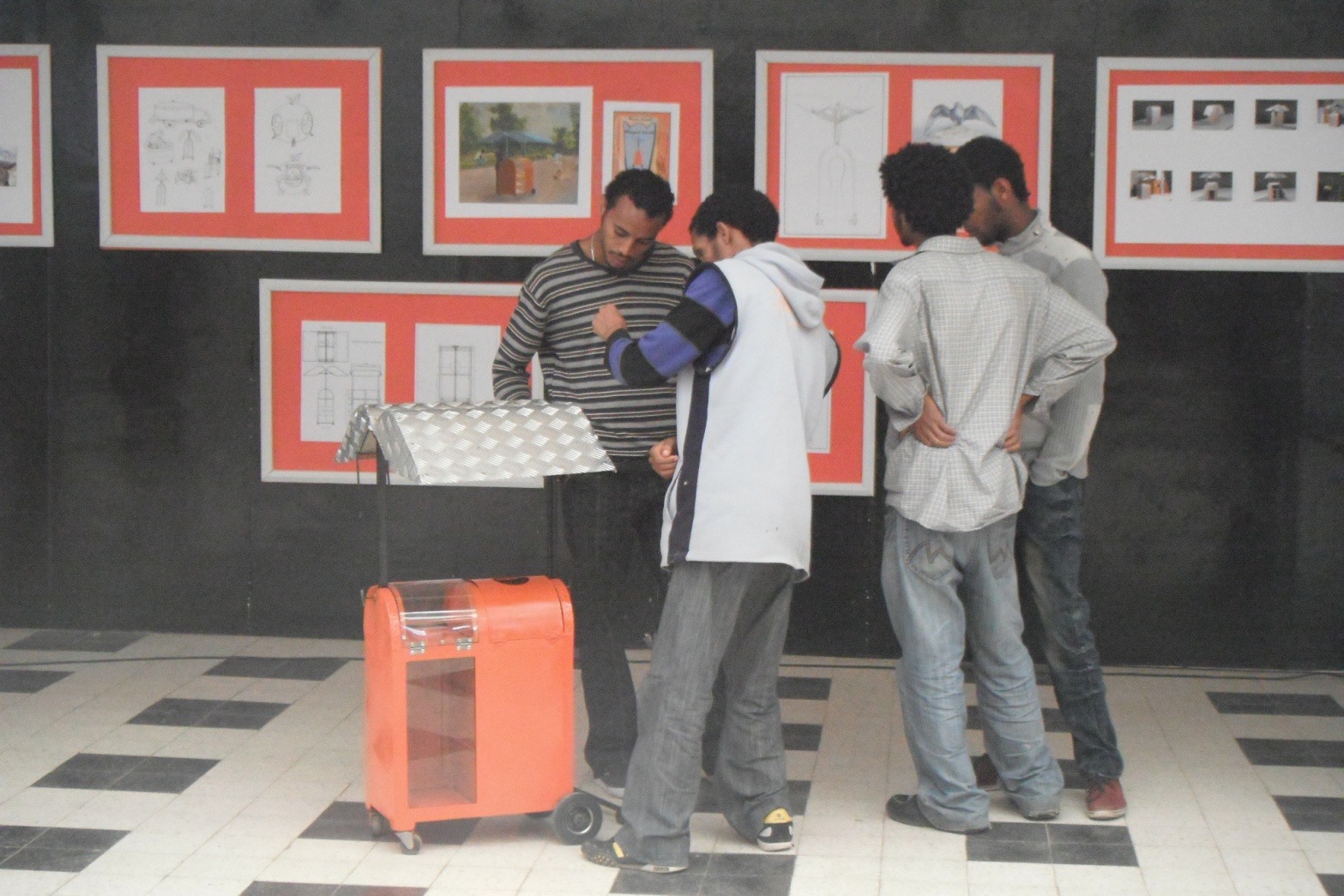 Skills to Develop
Industrial Design Department
Furniture, Pcs and Related
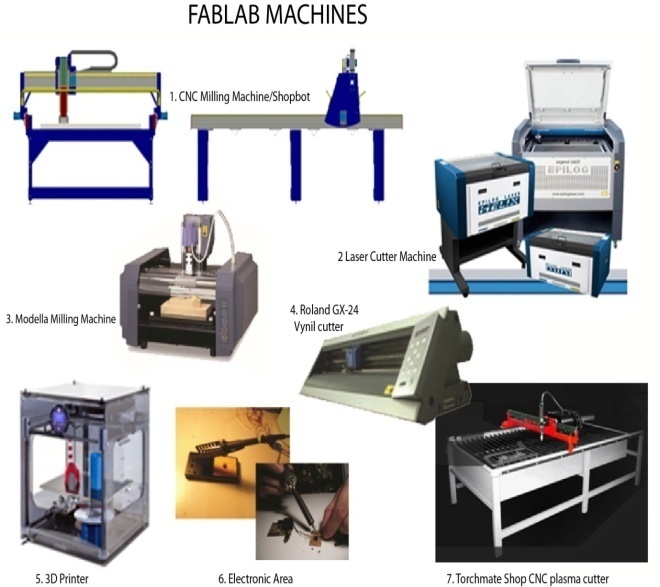 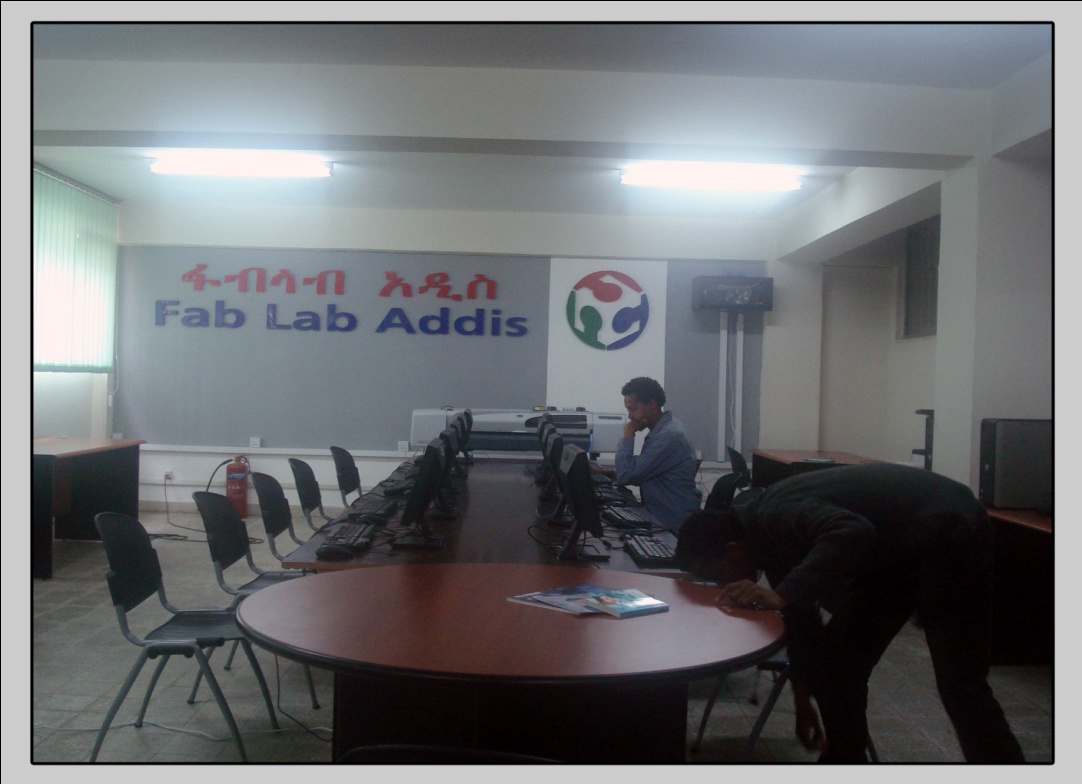 FAB ACADEMY 2012
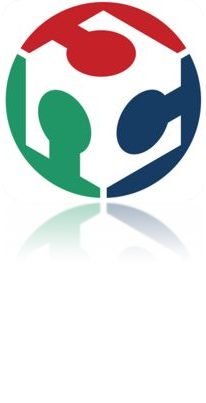 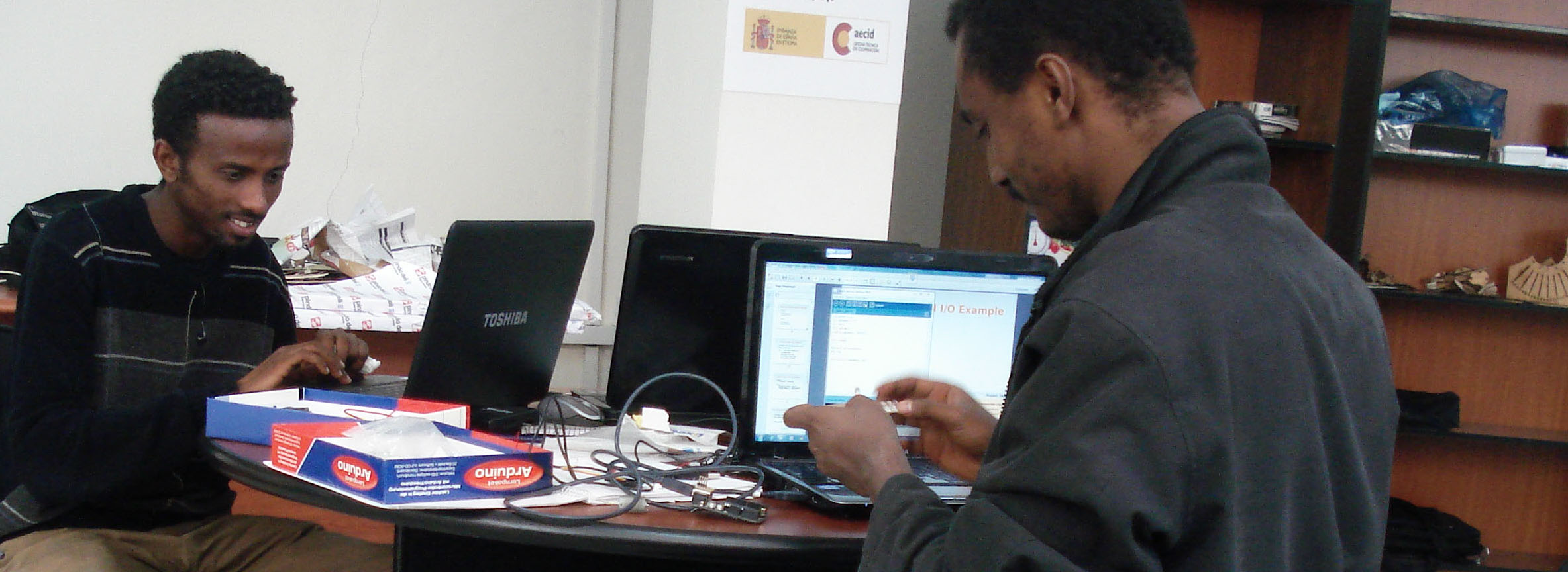 Fab Lab in Addis Ababa
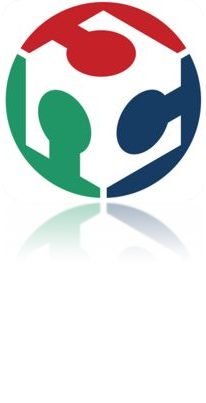 Digital Fabrication Promoted
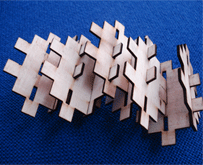 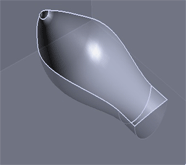 Workshops
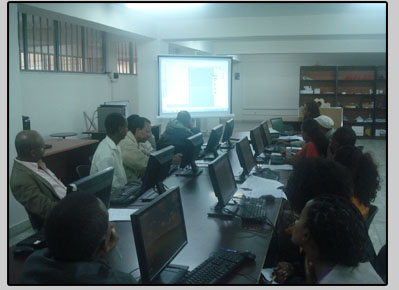 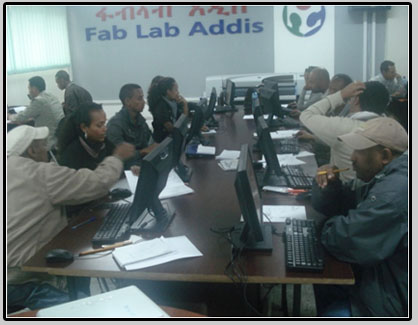 Workshops II
Workshop for Kids and Youth
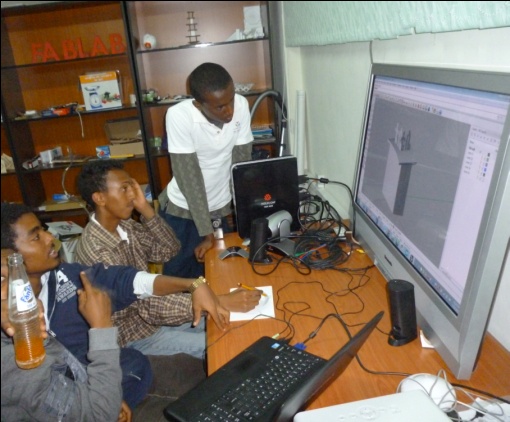 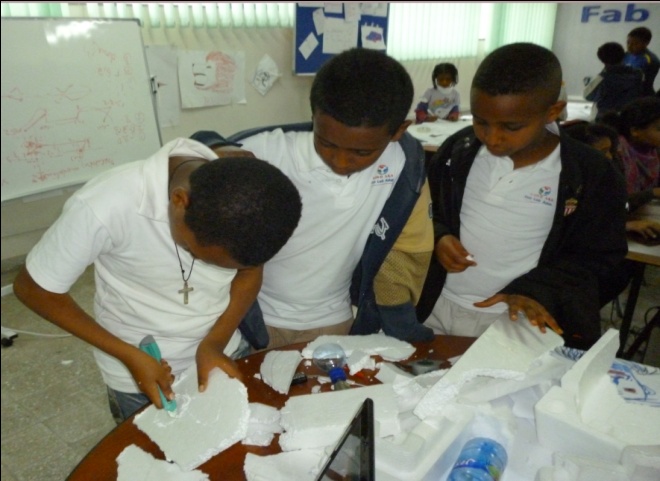 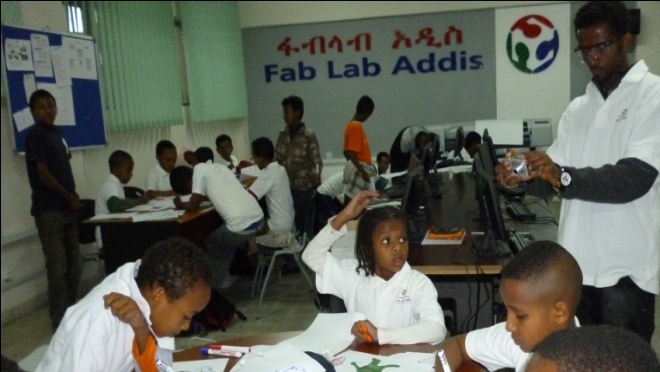 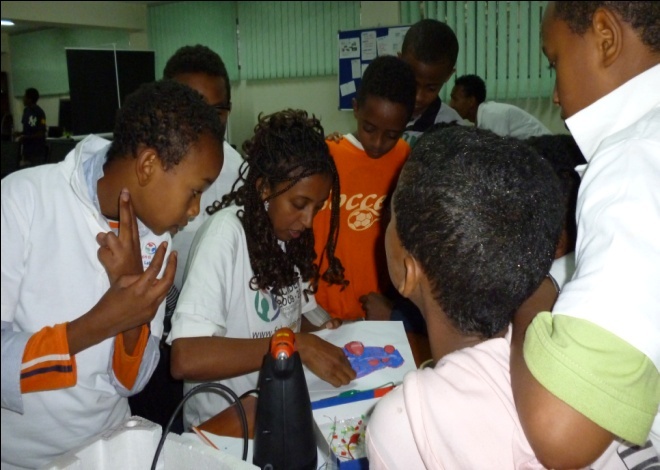 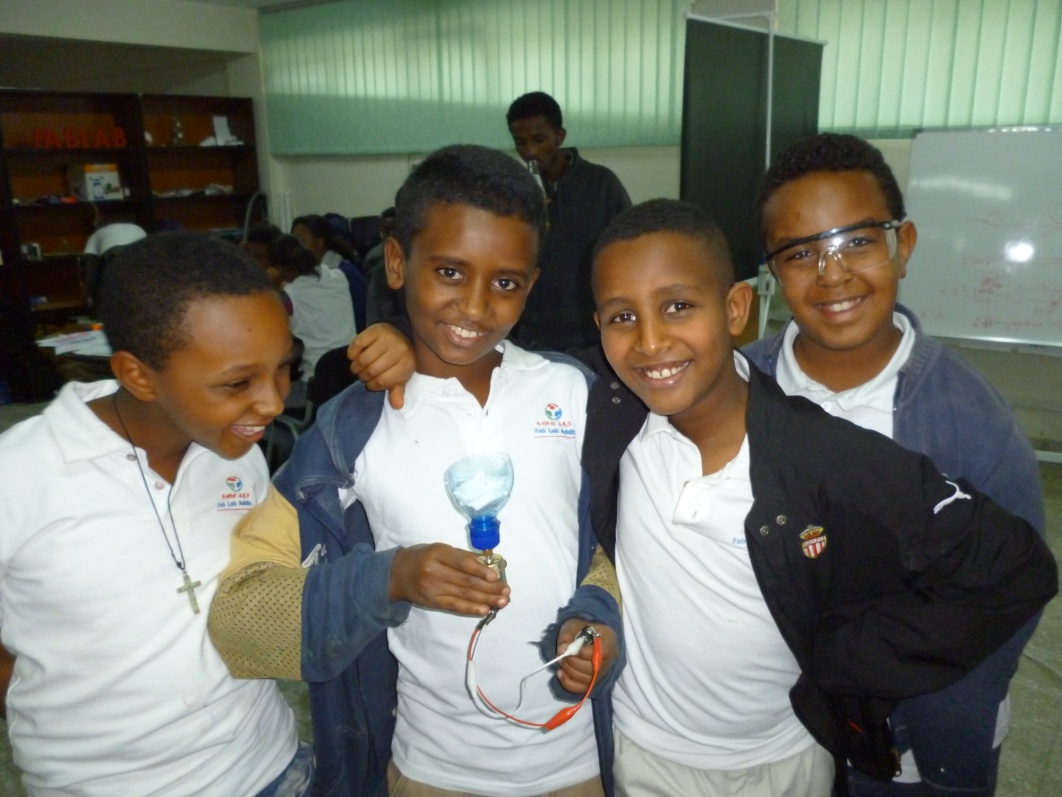